«Да ведают потомки православныхЗемли родной минувшую судьбу»
Композиция 
К 200-летию Отечественной войны
1812 года
МОШИ Лицей – интернат
Еще одно последнее сказанье – И летопись окончена моя…
1812 год
Теперь ли нам дремать в покое, России  верные сыны?
И громче труб на поле честиЗовет к отечеству любовь!
И в ополчение идетИ стар , и млад из всех сословий…
Герои, славные герои,На поле боя пали вы…
Спешит Кутузов бить французов
Гусар летучих эскадрон
Это ты, поэт и партизан!
Одним ожесточеньем волиВы брали сердце и скалу
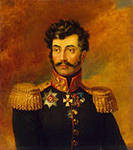 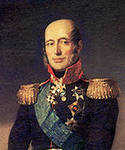 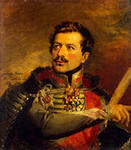 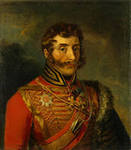 В одной невероятной скачкеВы прожили свой краткий век!
Бородино! Да кто в РоссииНе знает про Бородино?
России быть, нам быть даноПока жив дух Бородино!
Да ведают потомки православныхЗемли родной минувшую судьбу!
Источники
http://www.russia.ru/novostimo/status/2379c00000d82
http://detirisuyut.ru/detsie-risunki-posvyashchennie-borodino.html
http://www.raskrashkirus.ru/detskie-risunki-na-temu-borodinskoe-sragenie.html
http://detirisuyut.ru/borodinskaya-bitvaotechestvennaya-voyna-sragenie-v-rayone-sela-borodino-avgusta-g-megdu-russkoy-armiey-pod-komandovaniem-generala.html